Perforce Birds of a Feather
An introduction to the ‘P4’ Plugin and update on the latest features.
Introduction
The Monorepo
P4 plugin
Getting started
Workspace management
Polling, triggers and reviews
P4 Groovy
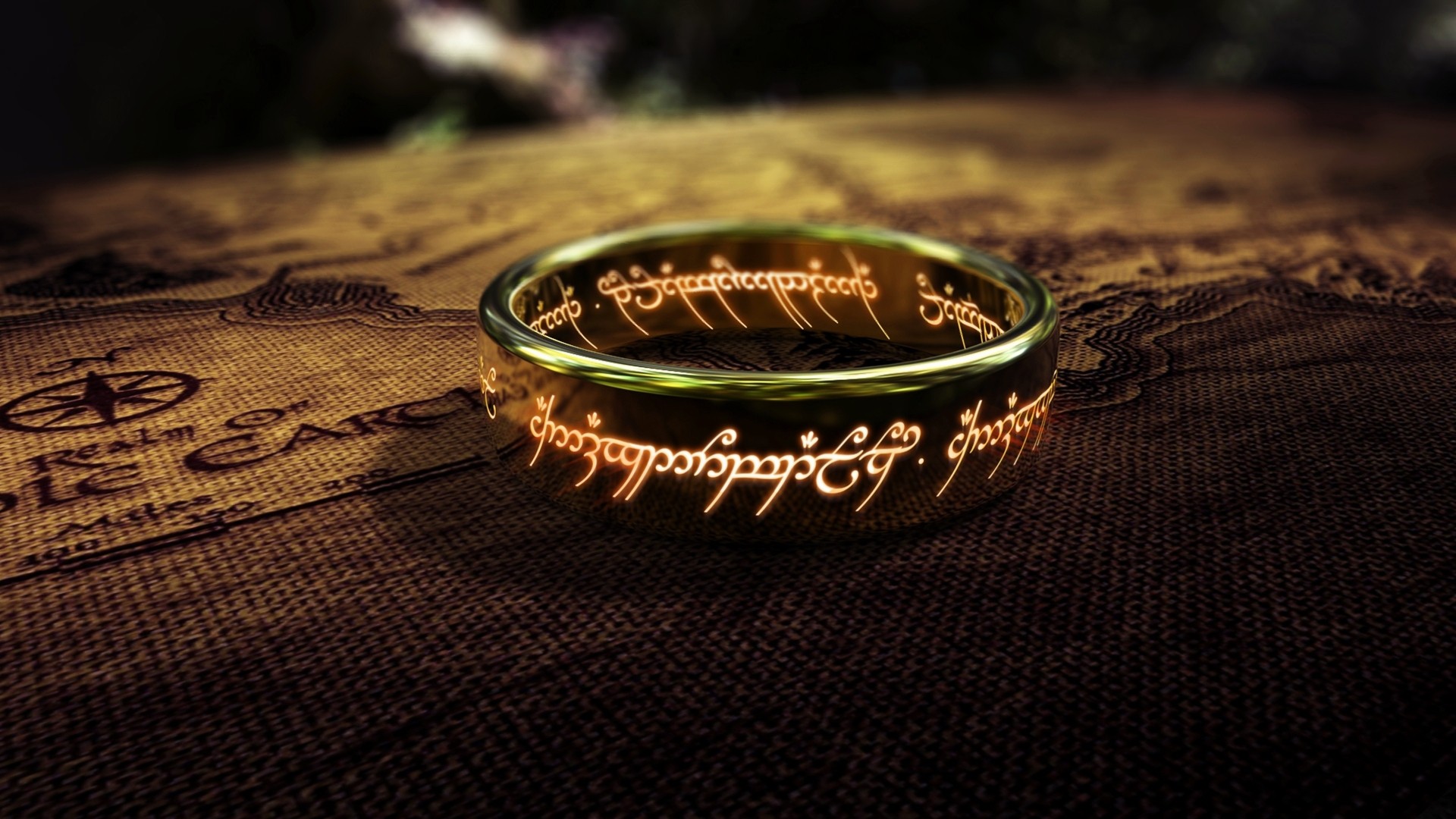 One Repo The Monorepo
One Repo to rule them all, One Repo to find them, 
One Repo to bring them all and in the server bind them.
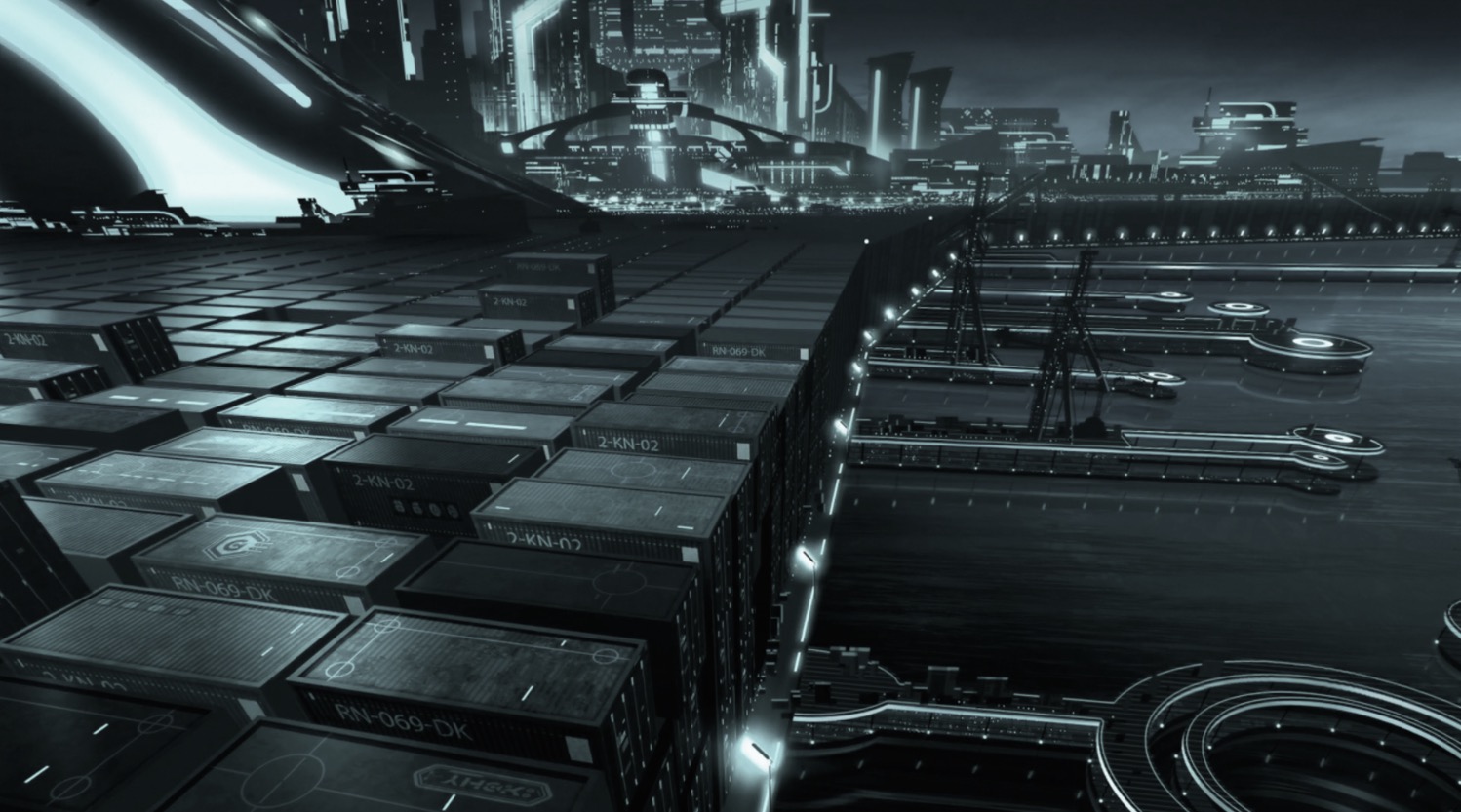 The Monorepo
Store all sources, projects and sub projects; 
even artifacts, tooling, docs and test reports...

All in one place, but accessible everywhere
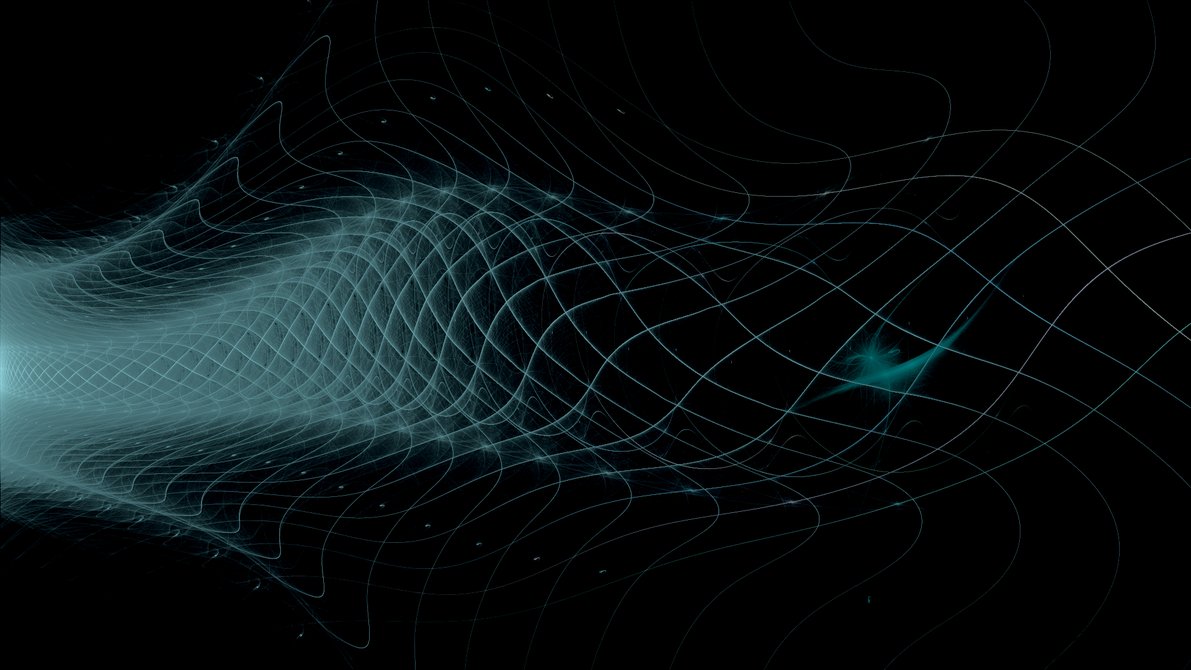 SourceTime
Build a view across source and time
Reproduce any source at any point in time
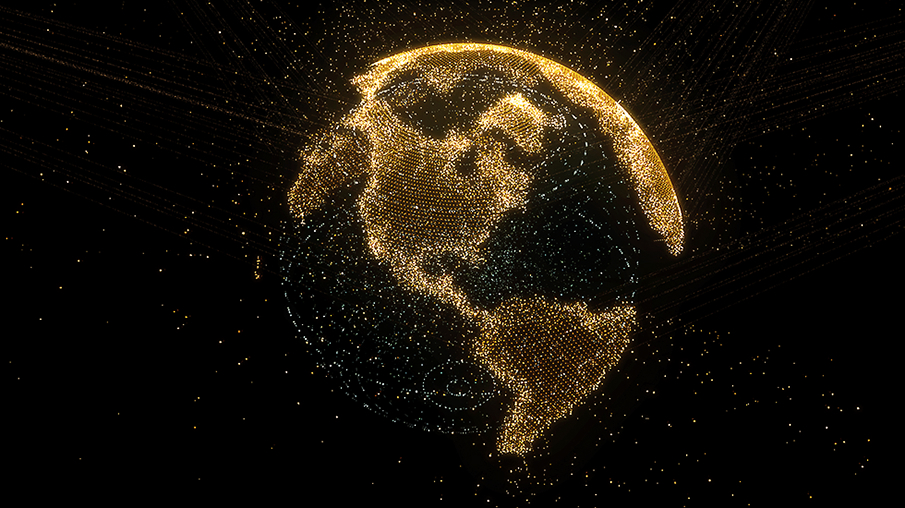 Global Access
Fast access across the global
Fine grain protections
Disambiguation
Community ‘Perforce’ plugin
https://wiki.jenkins-ci.org/display/JENKINS/Perforce+Plugin

Perforce Supported ‘P4’ plugin
https://wiki.jenkins-ci.org/display/JENKINS/P4+Plugin
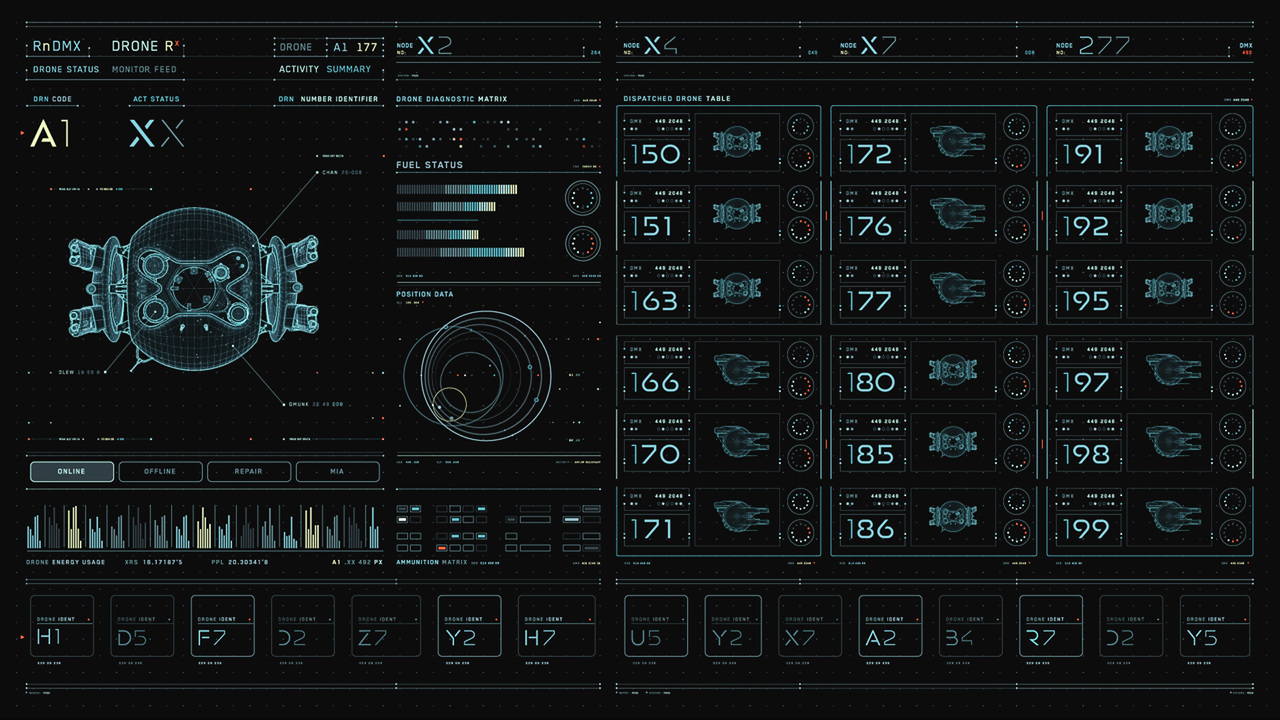 The ‘P4’ plugin
Why
Efficient use of Perforce and reduce server load.
P4Java
A pure Java solution, no ‘P4’ executable to install and keep up-to-date.
Latest features
Streams, sync and clean up options
Getting started
All from the perspective of Classic Jobs and Pipeline DSL
Configure a basic connection
Managing workspaces
Source code management steps
Credentials
Connection information
Password credentials
Credentials
Ticket based security
P4TICKET
SSL and Trust
Workspaces
Jenkins workspace and Perforce Client
Managed root
Workspace
View Mapping
Variable expansion
SCM Stages
Populate
Label
Publish
Populate
Auto
Force Clean
Label
Automatic label
View
Description
Label on success
Publish
Workspace setup
Narrow views
Read/Write access
Virtual streams
Polling vs Triggers
Pin
Filter
Incremental builds
Swarm Reviews
Configuration
Callbacks
Browsing
Classic Jobs
Walkthrough or demo
Pipeline
Walkthrough or demo
P4 Groovy
Walkthrough or demo
Questions